Обучающее устройство «Манипулятор»
Выполнил: ученик 7 А класса
МБОУ Школы «Кадет» №95
г.о. Самара
Вишневский Е.С 
Руководитель проекта:
Ларин С.А.

Самара 2024
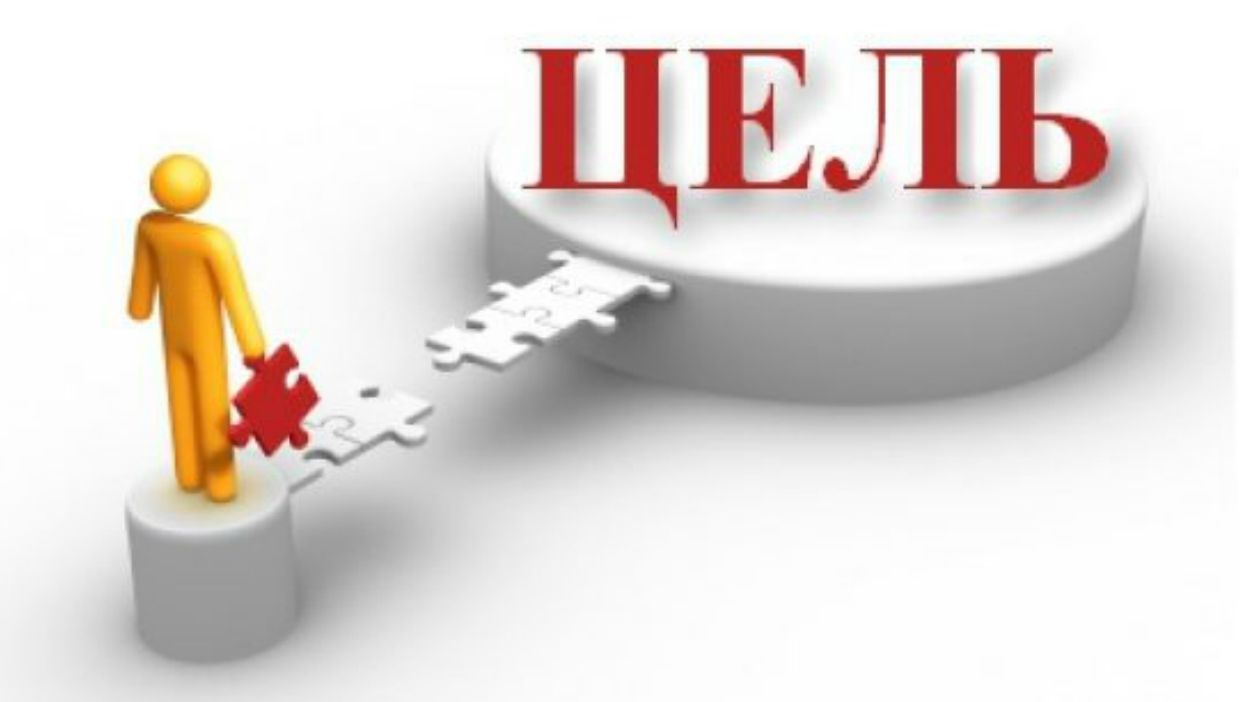 Создать манипулятор
Задачи
1.  Научиться работать с платой 
линейки  Arduino  и платой 
расширения

2. Запрограммировать своё 
изделие.
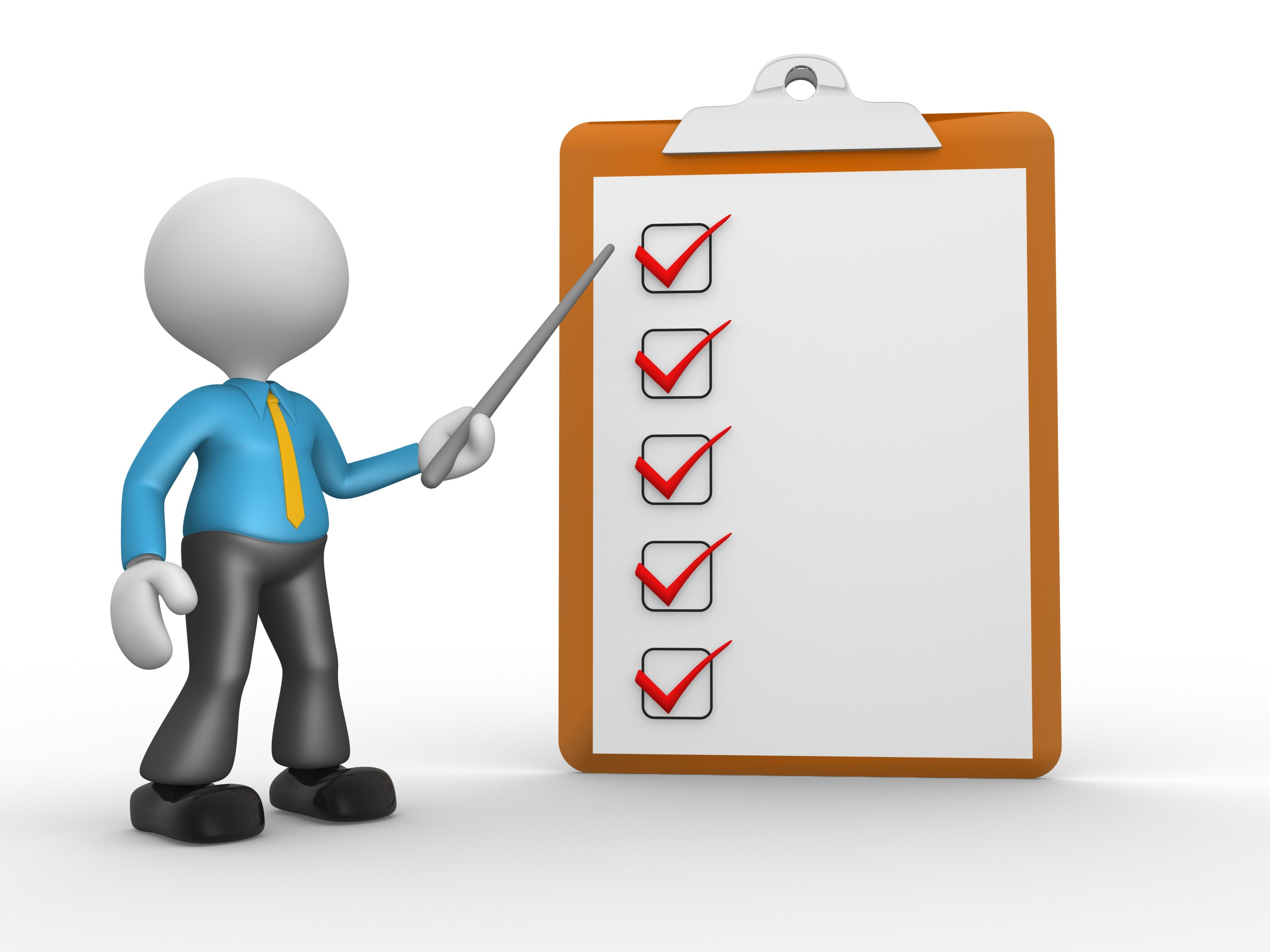 Исследование и анализ
Манипулятор —  механизм для управления пространственным положением орудий, объектов труда и конструкционных узлов и элементов.
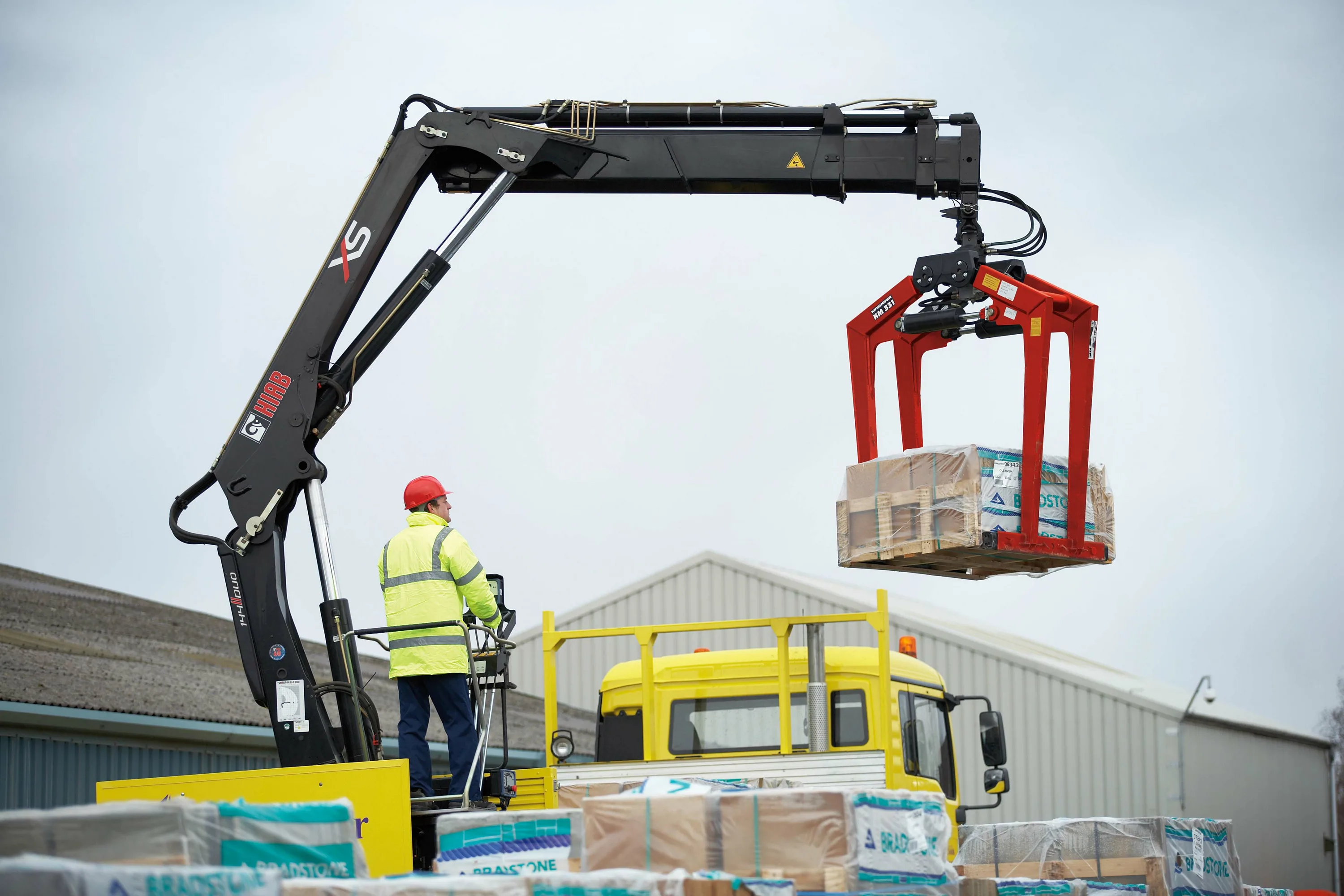 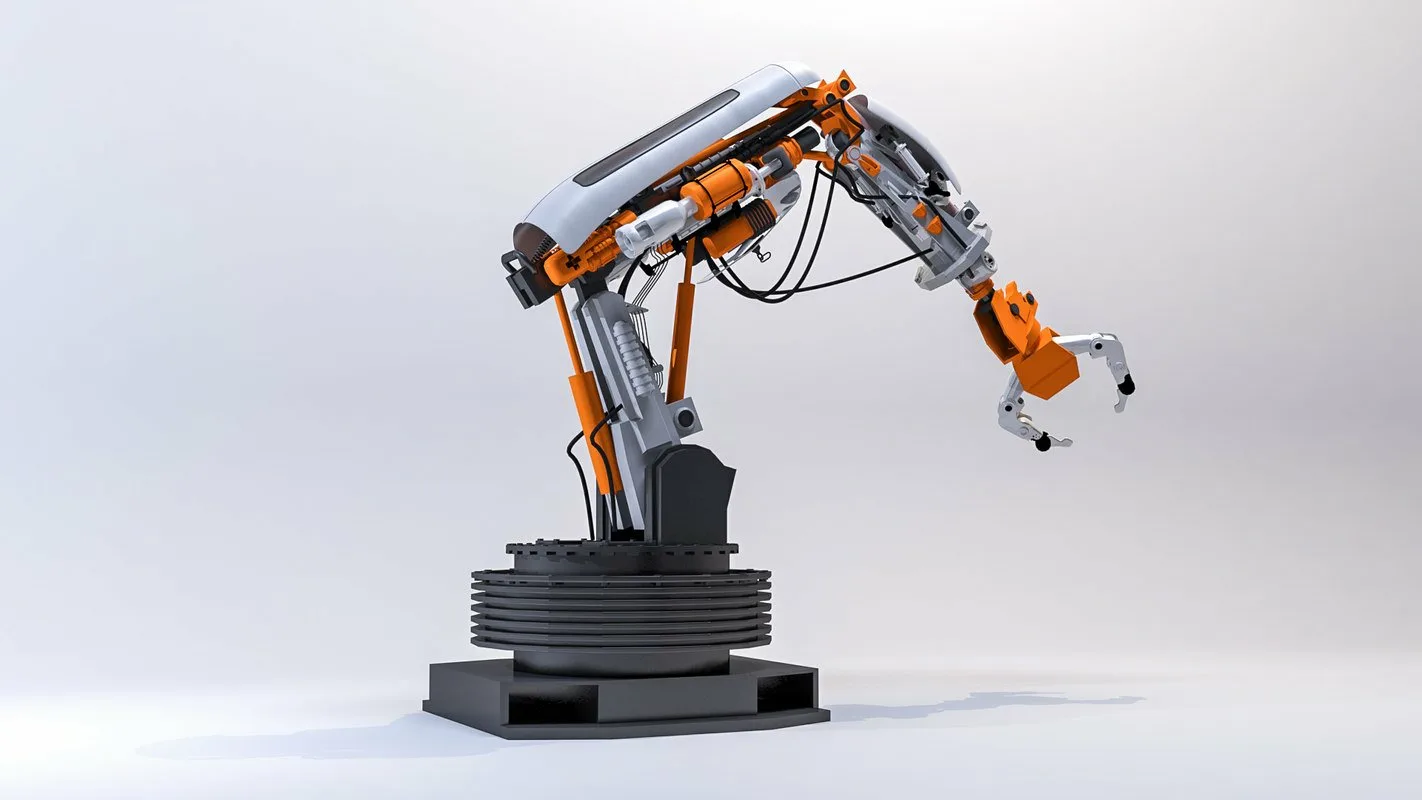 Исследование и анализ
Arduino LEONARDO
Arduino Uno
Arduino Mega
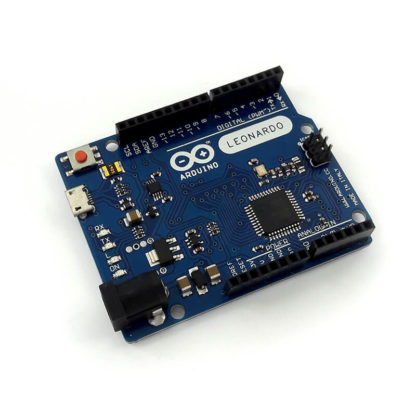 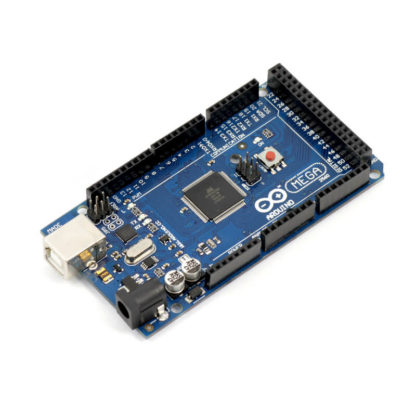 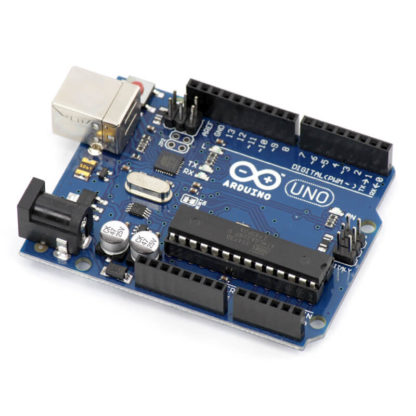 Сервомотор
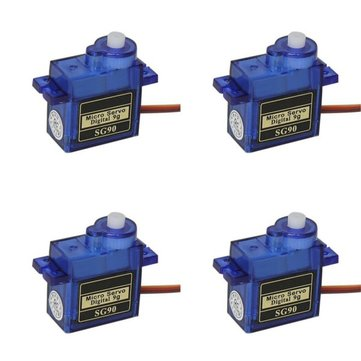 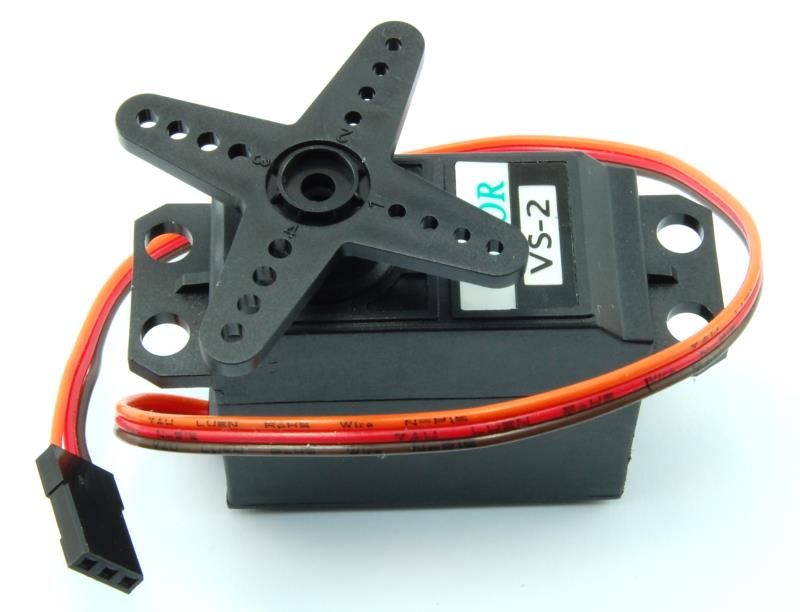 Фото компонентов
Sensor Shield V 5.0
Arduino Uno
Сервопривод и механизм
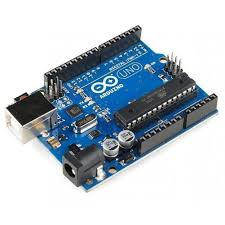 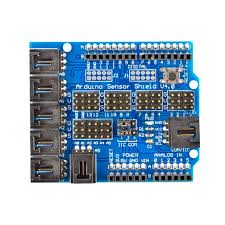 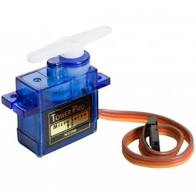 Блок питания
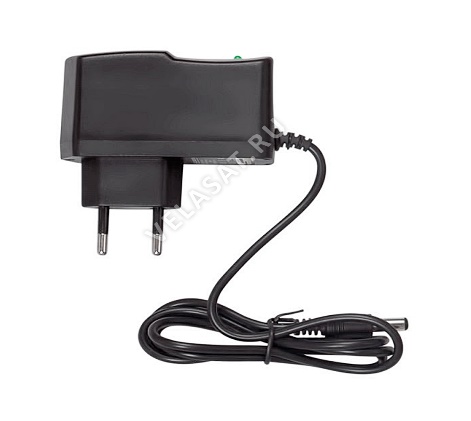 Экономическое обоснование
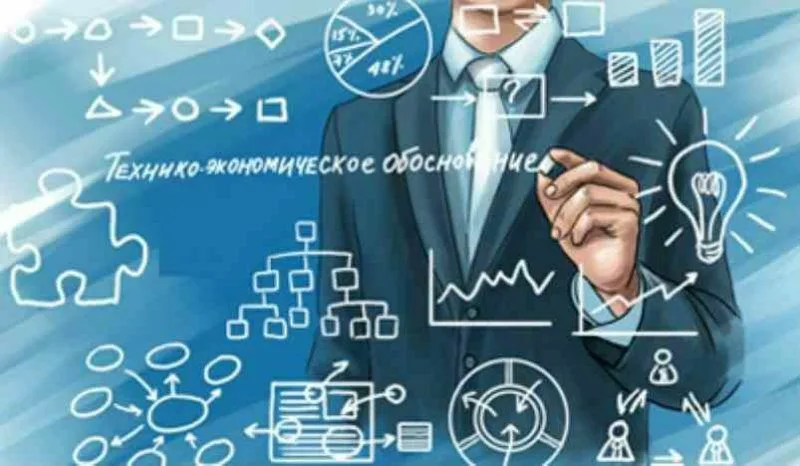 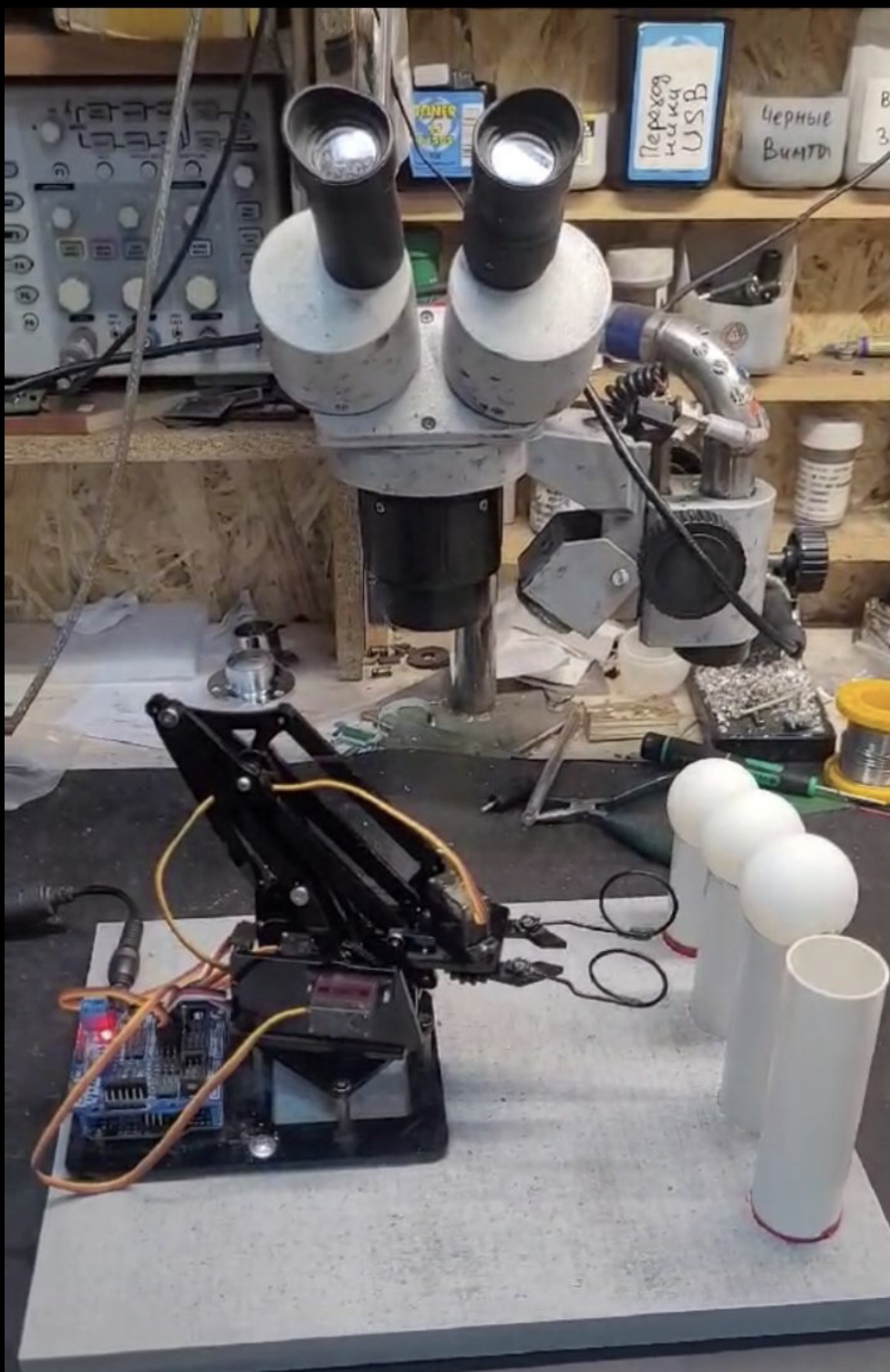 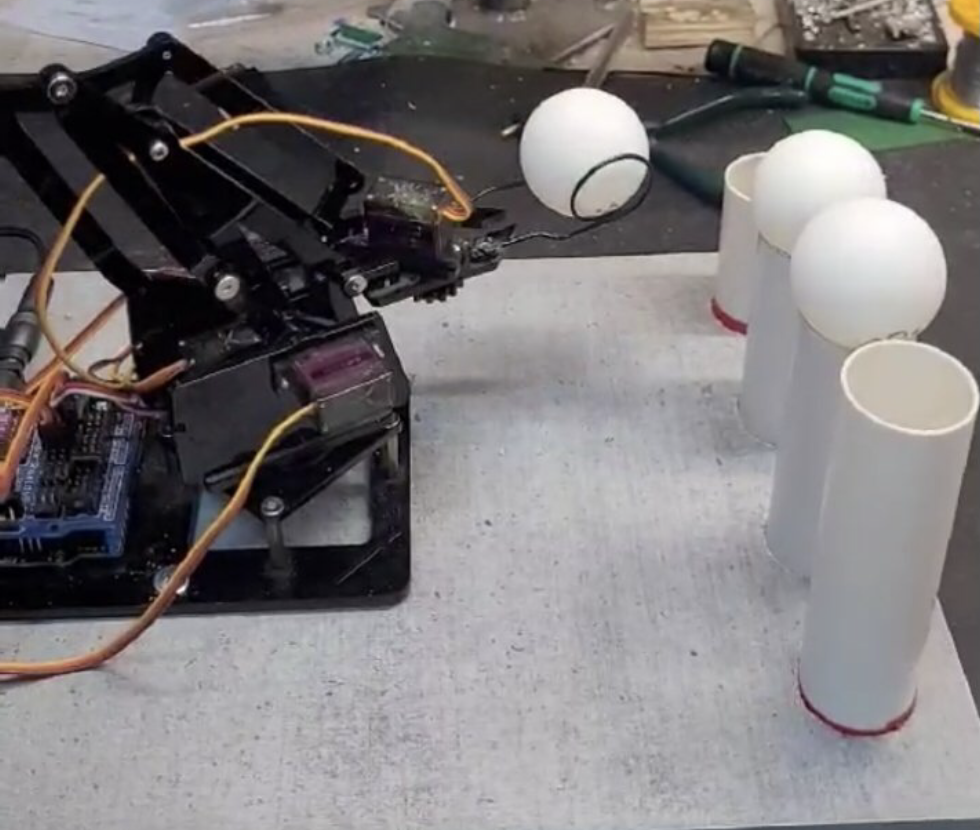 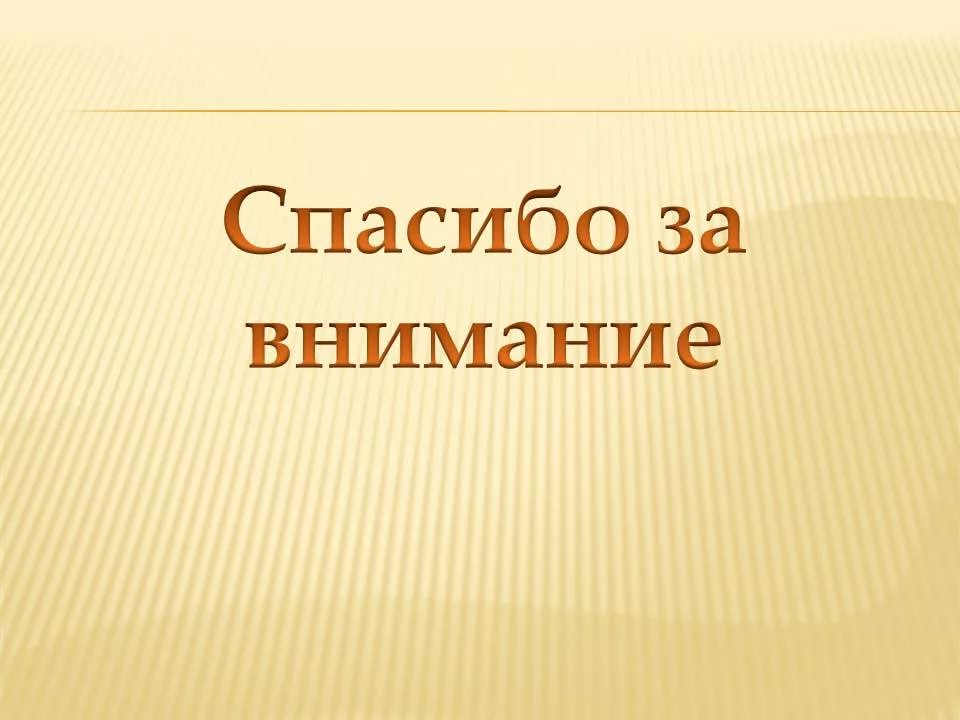